混沌的世界
全球经济展望
Brett Gillespie – Head of Global Macro
1111
我们正处于经济周期的哪个环节？
30/11/2018
2
我们正处于经济周期的哪个环节？根据我们的判断，美国已经完成了2/3的增长周期，而G20其他国家则仅完成了1/2
30/11/2018
3
美国是本轮经济周期中最领先的经济体，美国就业市场从未如此紧张。
Source: Ellerston
GMF
4
就业市场会是问题吗？如果薪水上涨的话，是的。
5
失业率低于NAIRU，工资加速上涨，继而推动通胀上升
美联储进行加息以放缓增速，但这次联储的动作太迟了
6
利率应该处于何种水平？
仍需上调75-200个基点，美联储的工作还未完成
30/11/2018
Source: Ellerston  GMF
7
1986-2006年期间，美联储曾有四轮加息周期，三次导致衰退。唯一例外的一次是1994年，当时的美联储采取了“提前”行动。
8
十年的“量化宽松”政策是否关系重大？央行抑制了债券市场的波动。
十年“量化宽松”是否重要？

央行抑制了债券市场的波动。
US 10Y Govt Bond Yield
10.0

8.0

6.0

4.0

2.0

0.0
0.70
1990
1995
2000
2005
2010
2015
0.60
0.50 	ATR	
0.40
0.30
0.20
0.10
2015
Source: EGMF, Bloomberg
1990
1995
2000
2005
2010
9
十年“量化宽松”是否重要？是的，当证词停止时…
Central bank balance sheets
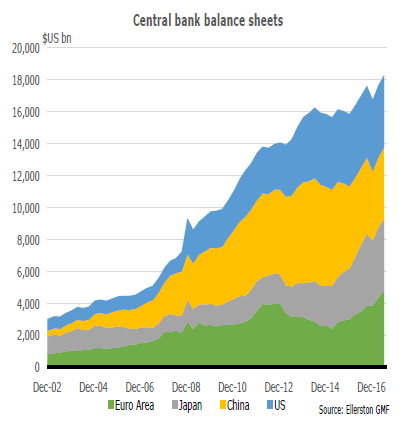 10
风险溢价将恢复
11
收益率十年后重新上升，打击市场……
12
接下来将打击什么？全球信贷
新兴市场公司债持有量增加300％
新兴市场主权债持有量增加200％
发达市场公司债持有量增加100％
13
美国非金融公司债重回历史高点（占GDP百分比）
14
信贷断裂时间？
上月就曾有过一次震荡
15
本轮信贷断裂导致美国“金融条件”收紧，继而推动经济增速放缓。
US financial conditions index
Index
100.0
99.5
99.0
98.5
98.0
Looser financial conditions
97.5
Jan-13
Jan-14
Jan-15
Jan-16	Jan-17
Jan-18
Source: Ellerston GMF
16
金融条件变化领先美国经济增速9个月
17
美国金融条件收紧已经完全抵消2018年财政刺激作用
Source: Ellerston  GMF
18
贸易战是否重要？
特朗普威胁全面提高关税，正在对金融市场造成重大损害，但经济学家对经济损失的估计相对较小。
30/11/2018
Source: Goldman Sachs
19
目前情况如何？
更长期的“退出政策”是痛苦的。
只有在良性的情况下才“买入”股票
Financial conditions need to tighten some more
Normally is by the Fed raising interest rates
But credit is vulnerable. It could well do the Fed’s job

Benign scenario
Wages matched by productivity gains/Inflation contained
Fed moves to neutral/modestly restrictive, treasuries 2.8-3.4%
Business cycle extended, equities positively re-rate

Risk: wages accelerate
Policy has not been this easy since the 60’s. Inflation accelerates
Fed cash rate and 10 year yields move to 4.5-5%
Recession risk surges, equities crash

Risk: unwind of credit yield chase
Global credit markets crash
Tightening in financial conditions dramatically slows growth
DM equities crash, Fed aborts, rates rally
20
.
我们如何定位？
A) For a Credit “event” – largest exposure
Long puts and put spreads on US credit spreads, expiring through to June 19. Risk reward up to 5:1

B) Higher US rates in 2019
Prefer short investment grade corporate bonds at present. High correlation to US treasuries plus credit
dimension. Risk reward 3:1
Positioned for steeper 5-30 year US curve as term premium restored. Risk reward 7:1

C) Short term volatility from Trump/Xi dinner, long term friction
Long Chinese Yuan 1week calls. Risk reward 8:1
Long Chinese Yuan 2 month put spreads. Risk reward 8:1
Risk is neither happens, we lose option premium
21
全球宏观经济的长期理想环境
Robust cyclical growth, rising inflation = active central banks
Normalising central bank interest rates and balance sheets after 10 years = risk of credit or EM crash
Late Fed = recession
22
美国股市估值依然不够好，需要催化剂澳大利亚市场更好
SPX Quantitative screen
0%	20%	40%
SPX Valuation and Growth/Momentum/Quality tradeoff
Growth, Momentum, Quality
60%
80%
85%
Current Valuation (60% weight)
75%
Valuation Reversion (40%  weight)
65%
Growth (40% weight)
55%
Momentum (40% weight)
45%
Quality (20% weight)
35%
Valuation
25%
70%	80%
Valuation
0%
10%
20%
30%
40%
50%
60%
90%
Growth, Momentum, Quality
"1 Oct 18"
"Current value"
Linear (T
radeoff)
Source: Ellerston GMF
Source: Ellerston GMF
ASX200 Quantitative screen
0%	10%	20%
ASX Valuation & Growth/Momentum/Quality tradeoff
Growth, Momentum, Quality
30%
40%
50%
Current Valuation (60% weight)
75%
Valuation Reversion (40%  weight)
65%
Growth (40% weight)
55%
Momentum (40% weight)
45%
Quality (20% weight)
35%
Valuation
25%
80%
Valuation
0%
20%
40%
60%
100%
Growth, Momentum, Quality
23232323
"1 Oct 18"
"Current value"
Linear (T
radeoff)
Source: Ellerston GMF
Source: Ellerston GMF
全球股市估值好于美国
FTSE Valuation & Growth/Momentum/Quality tradeoff
Growth, Momentum, Quality
Nikkei Valuation & Growth/Momentum/Quality tradeoff
Growth, Momentum, Quality
90%
75%
80%
70%
65%
60%
55%
50%
40%
45%
30%

20%
35%
10%
25%
80%
Valuation
80%
Valuation
0%
20%
40%
60%
100%
0%
20%
40%
60%
100%
"1 Oct 18"
"Current value"
Linear (T
"1 Oct 18"
"Current value"
Linear (T
radeoff)
radeoff)
Source: Ellerston GMF
Source: Ellerston GMF
DAX Valuation & Growth/Momentum/Quality tradeoff
Growth, Momentum, Quality
CSI 300 Valuation & Growth/Momentum/Quality tradeoff
Growth, Momentum, Quality
90%
90%
80%

70%
80%
70%
60%
60%
50%
50%
40%
40%
30%
30%
20%
20%
10%
80%
Valuation
80%
Valuation
0%
20%
40%
60%
100%
0%
20%
40%
60%
100%
"1 Oct 18"
"Current value"
Linear (T
"1 Oct 18"
"Current value"
Linear (T
radeoff)
radeoff)
Source: Ellerston GMF
Source: Ellerston GMF
24
附录：澳大利亚
附录：澳大利亚
25
家庭负债率从未如此高企，
抵押贷款压力从未如此趋紧？ 
更准确地说，家庭从未如此富裕…
30/11/2018
26
…且偿债率为2003年以来的最低水平。
30/11/2018
27
房价经历长期上涨后目前处于温和下跌。
30/11/2018
28
相对于租金和收入，房价明显较贵。
但导致债务收入比上升的部分原因：是“永久性”的低利率水平。
30/11/2018
29
谢谢！
FOR FURTHER INFORMATION
Please contact:
SYDNEY OFFICE
MELBOURNE OFFICE
Level 11, 179 Elizabeth Street,
Sydney NSW 2000
+61 2 9021 7797
info@ellerstoncapital.com
Level 4, 75-77 Flinders Lane,
Melbourne VIC, 3000
+61 2 9021 7797
info@ellerstoncapital.com
[Brett Gillespie
[Head of Global Macro  bgillespie@ellerstoncapital.com
32323232